야마나시 현
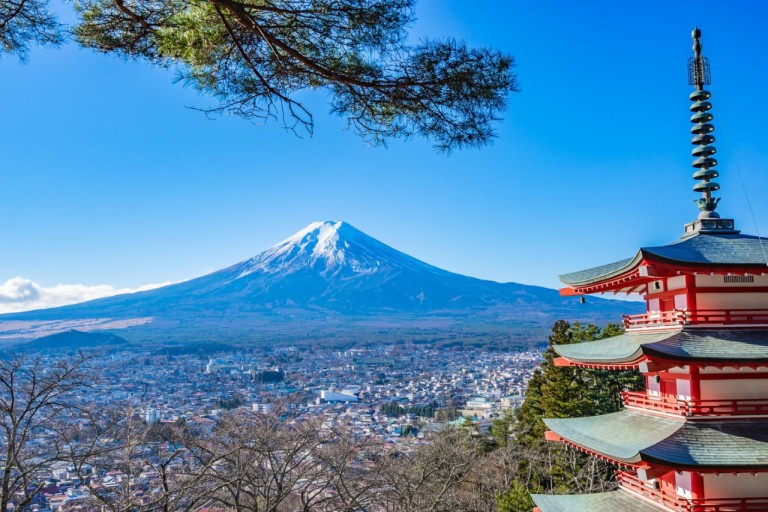 일본 주부 지방의 고신에쓰 지방에 있는 현
1
야마나시현 주요 관광지
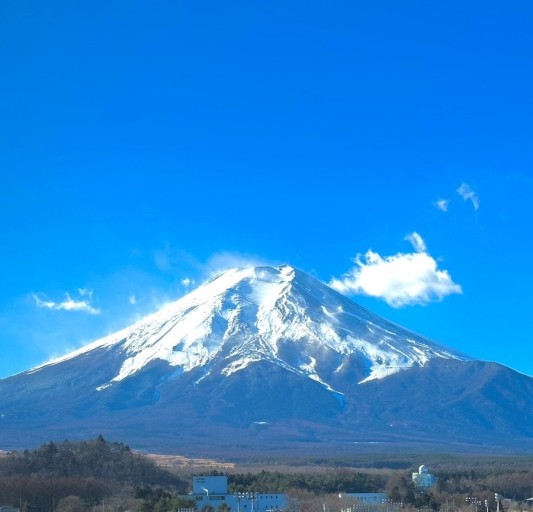 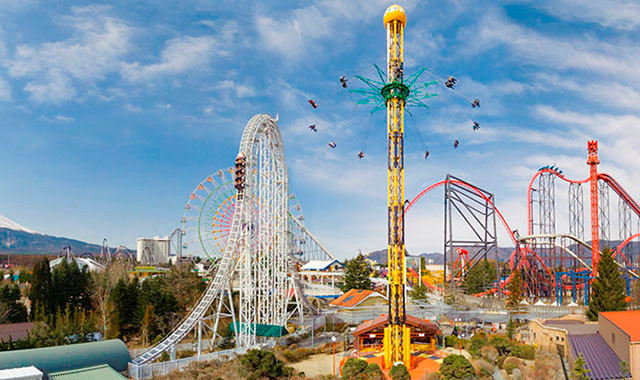 후지큐 하이랜드
후지산
포도주 양조장
에린지
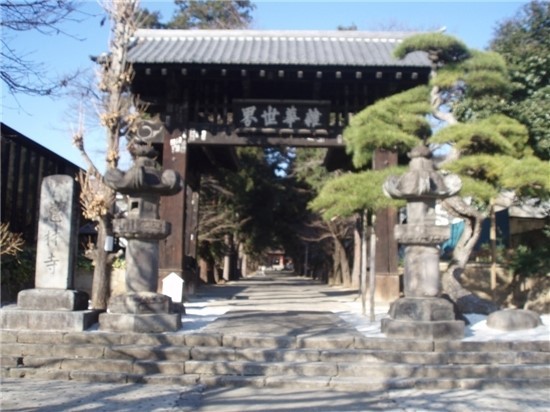 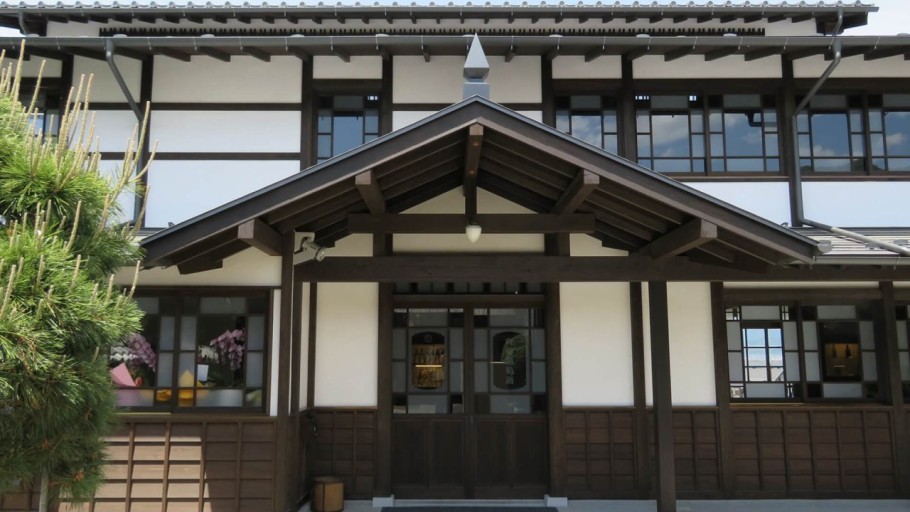 9/3/20XX
프레젠테이션 제목
2
이바라키 현
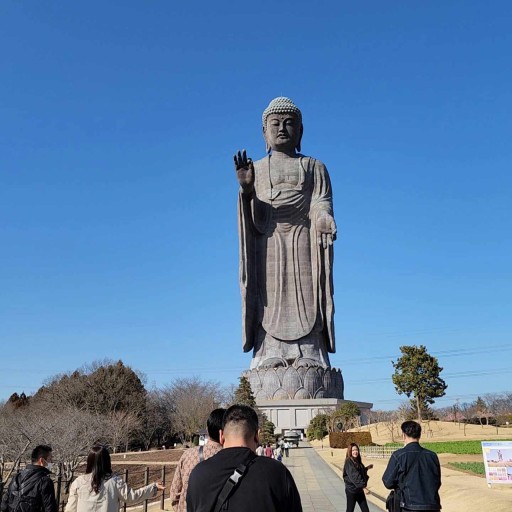 일본 간토 지방 북동부에 있는 현
3
이바라키현 주요관광지
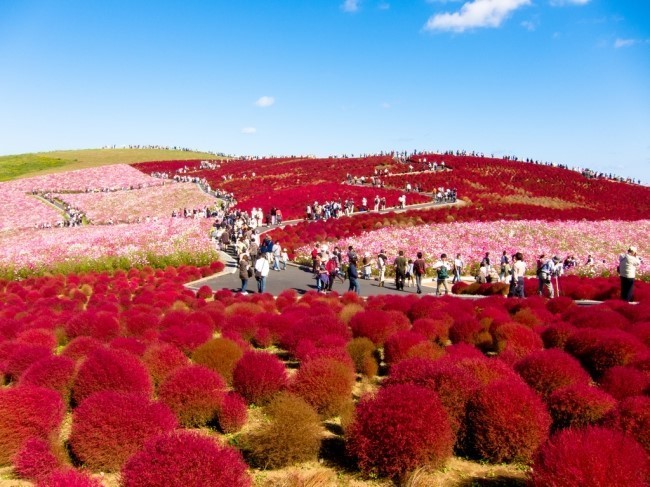 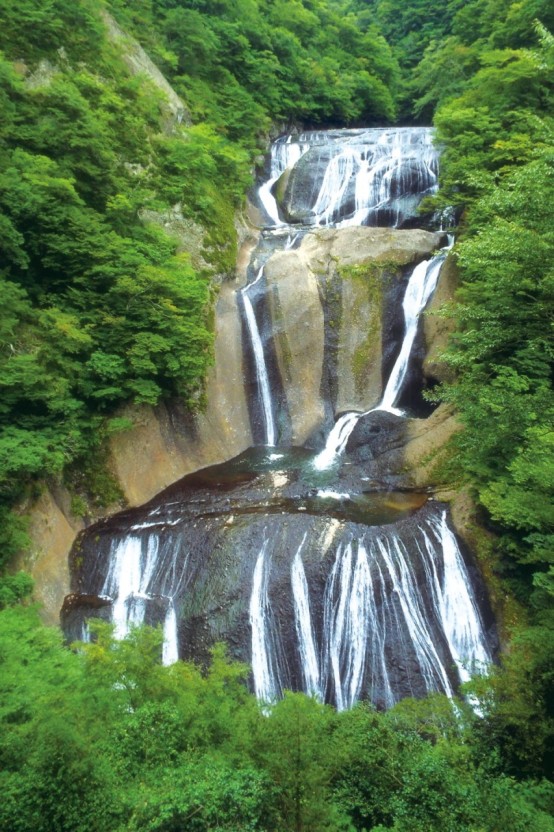 가이라쿠엔
국영 히타치 해빈공원
쓰쿠바산
후쿠로다 폭포
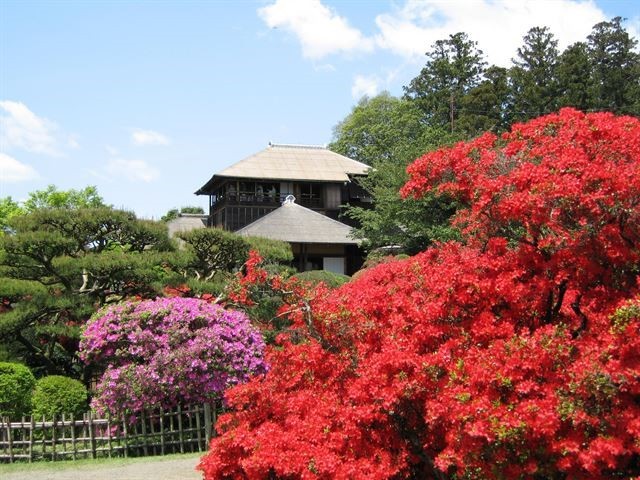 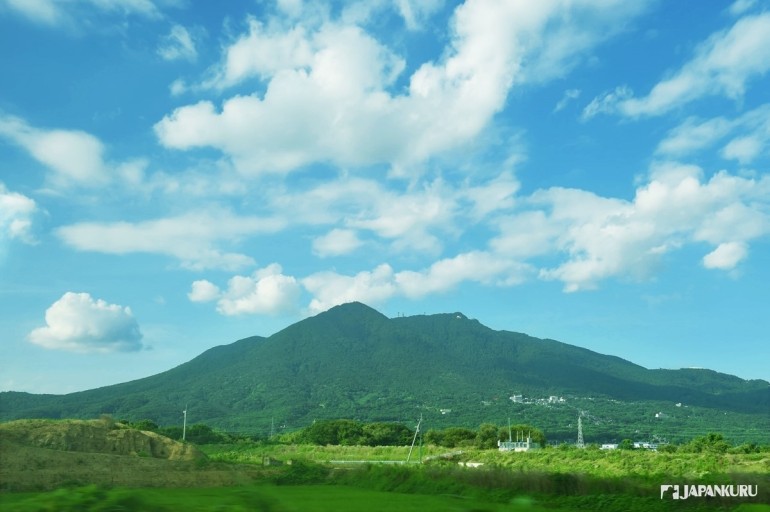 9/3/20XX
프레젠테이션 제목
4
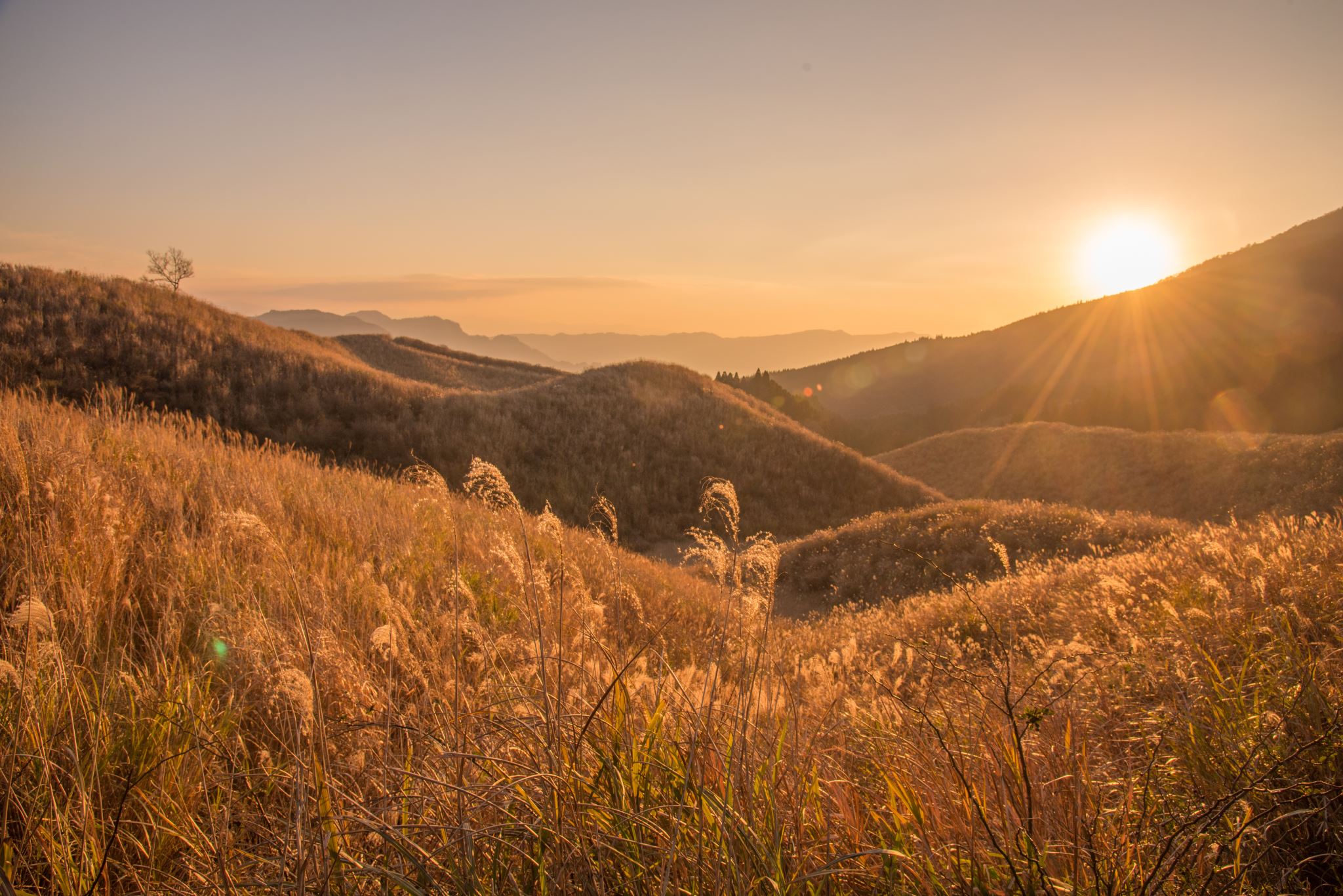 간사이
오사카 부
효고 현
교토 부
시가 현
나라 현
미에 현
후쿠이 현
와카야마 현
5
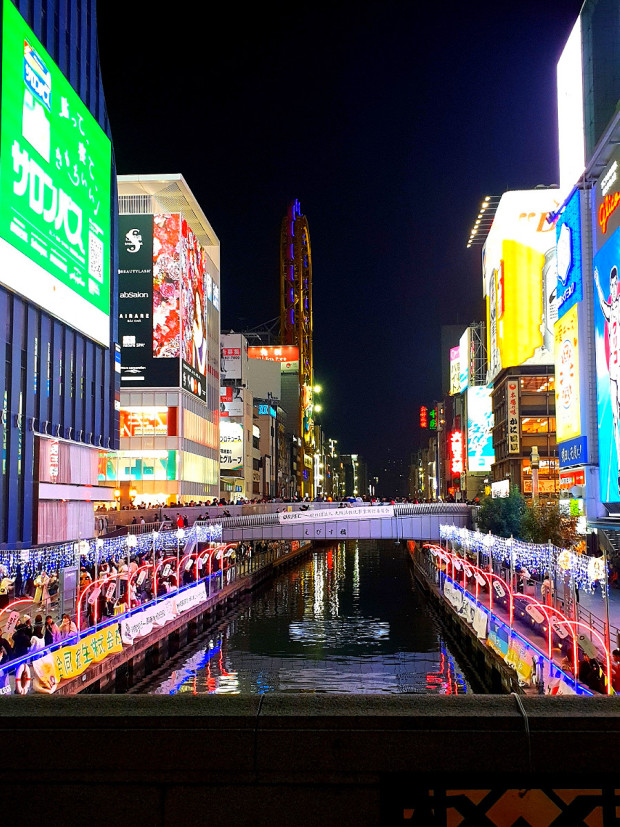 오사카부
일본 오사카부에 있는 도시로 부청 소재지
6
오사카부 주요 관광지
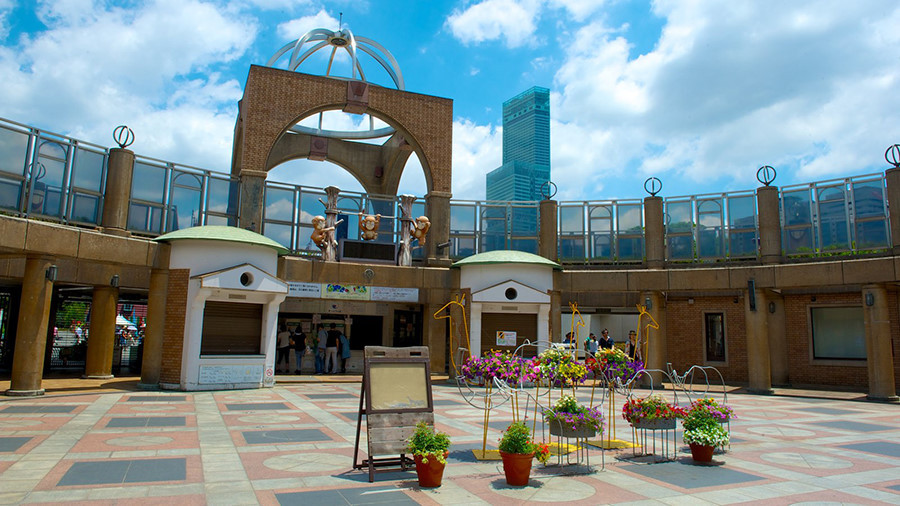 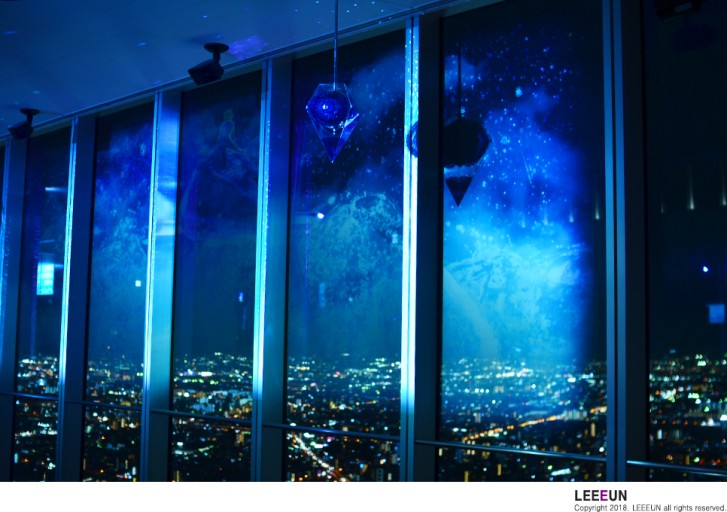 유니버셜 스튜디오
하루카스
덴노지 동물원
도톤보리
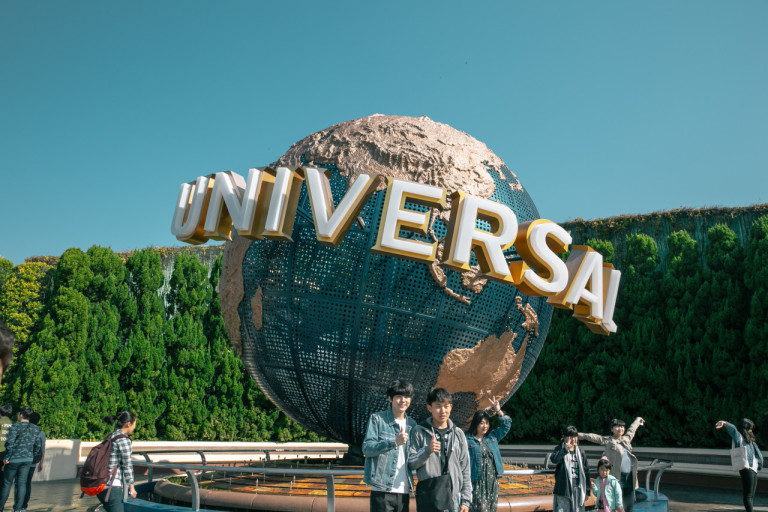 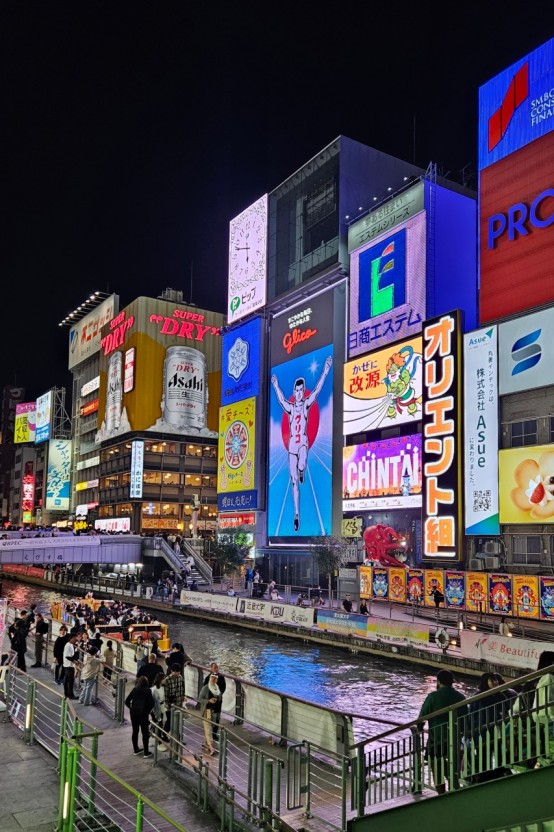 9/3/20XX
프레젠테이션 제목
7
효고 현
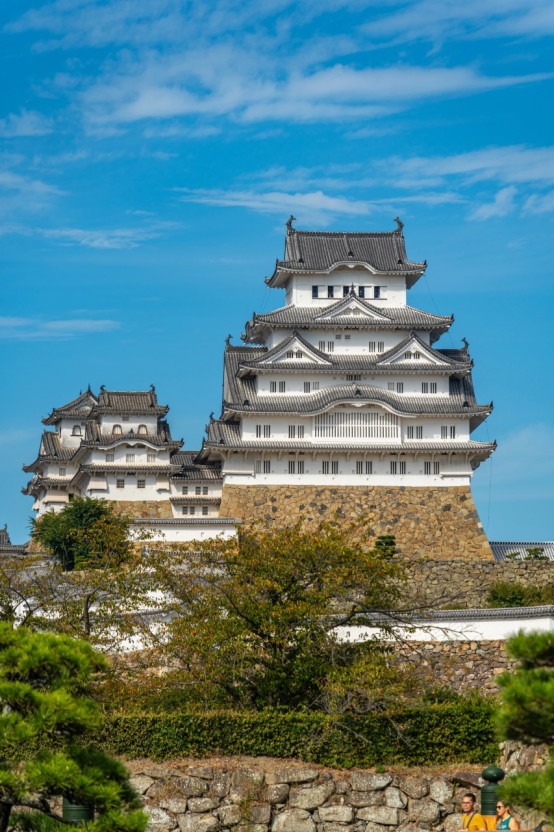 일본 긴키 지방에 있는 현
8
효고현 주요 관광지
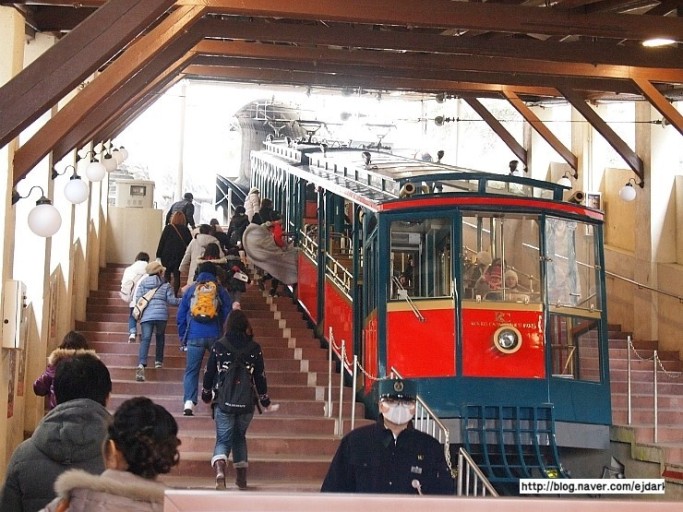 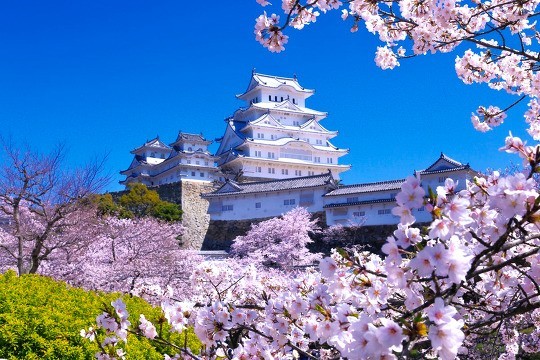 히메지성
롯코산
아와지섬
아카시 해협 대고
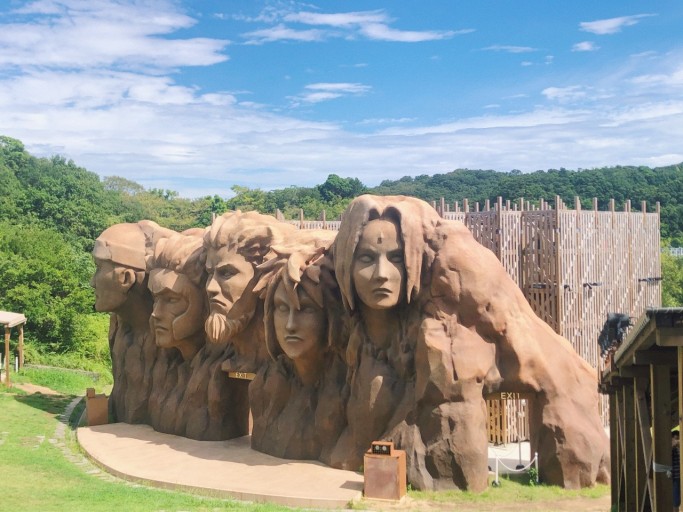 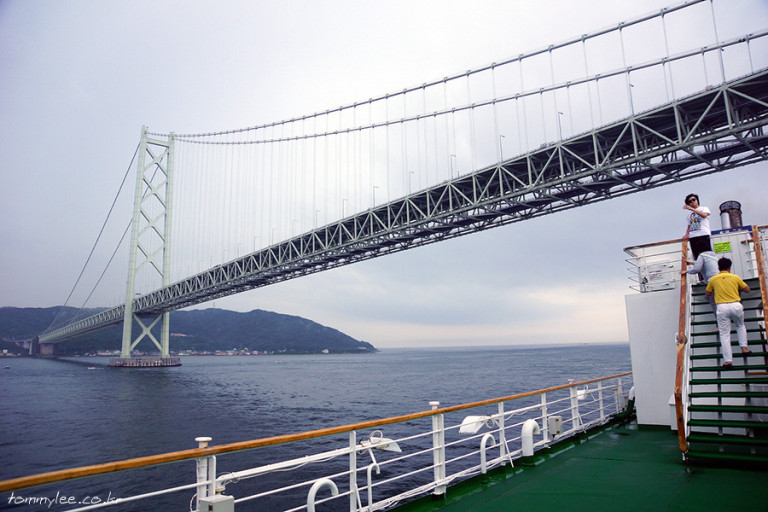 9/3/20XX
프레젠테이션 제목
9
교토 부
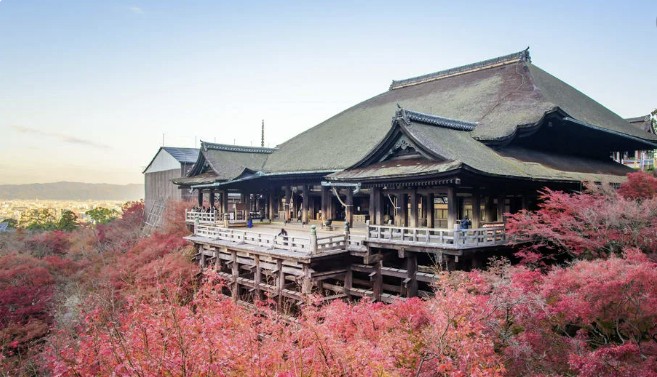 일본 긴키 지방에 있는 행정 구역
10
교토부 주요 관광지
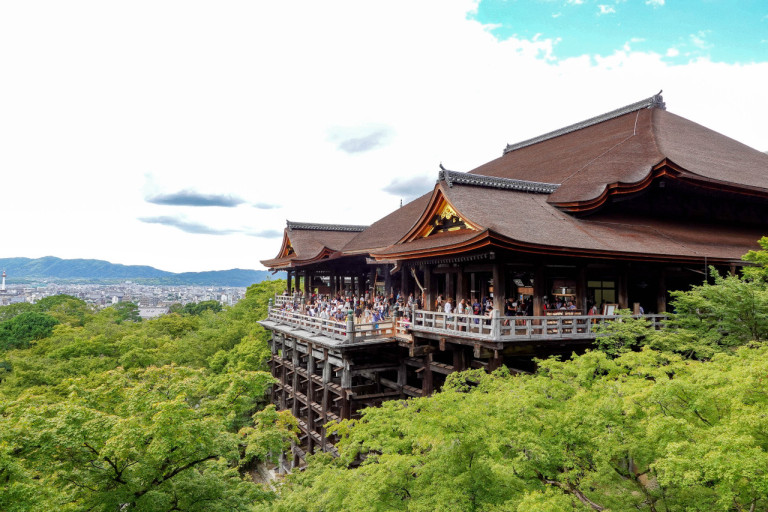 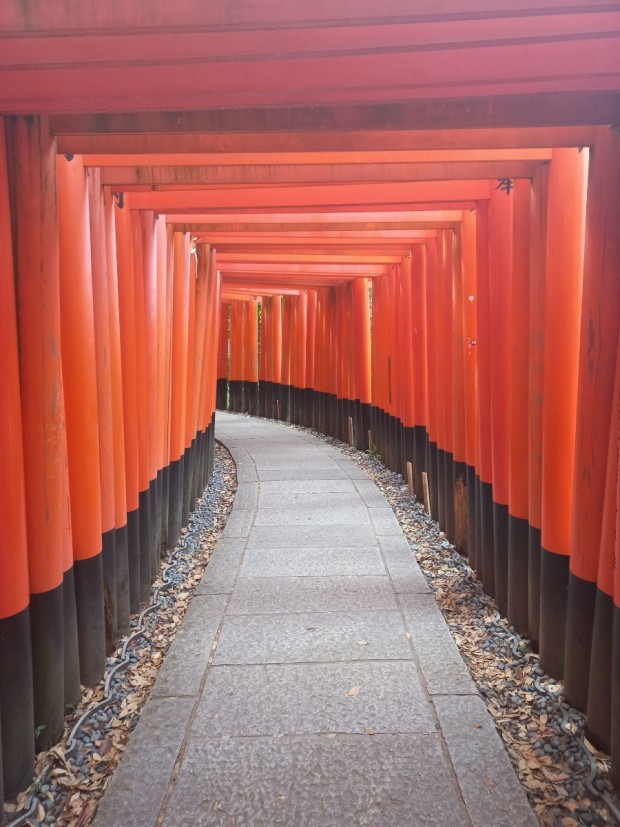 후시미 이나리 신사
기요미즈데라
니시키시장
아라시야미
산넨자카 니넨자카
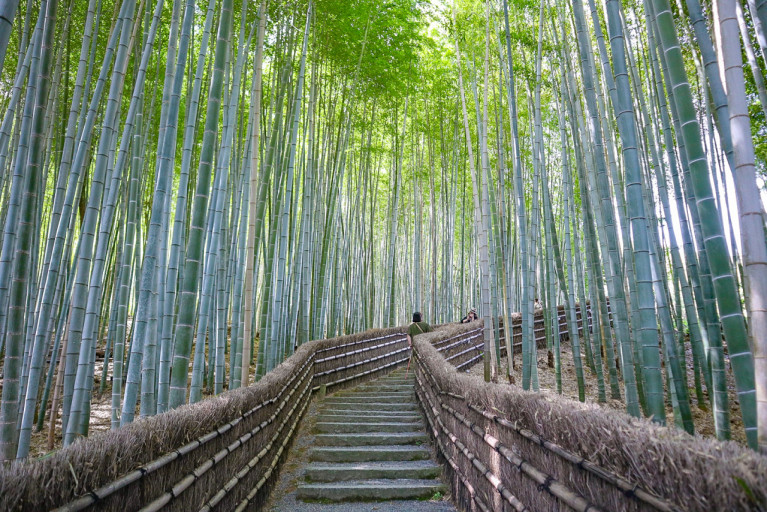 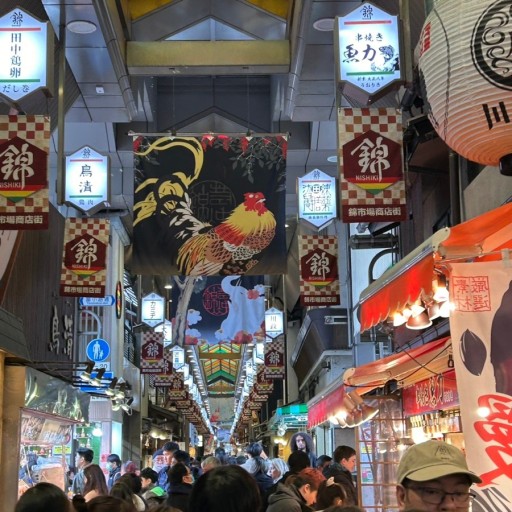 9/3/20XX
프레젠테이션 제목
11
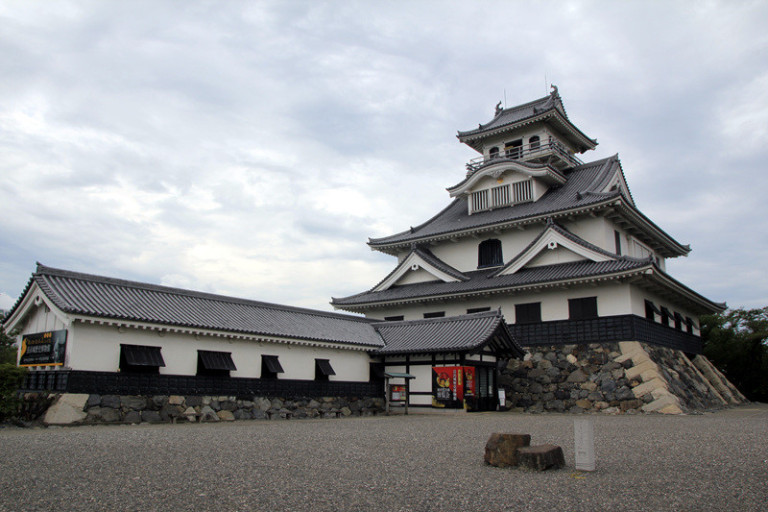 시가 현
일본 긴키 지방에 있는 현
12
시가현 주요 관광지
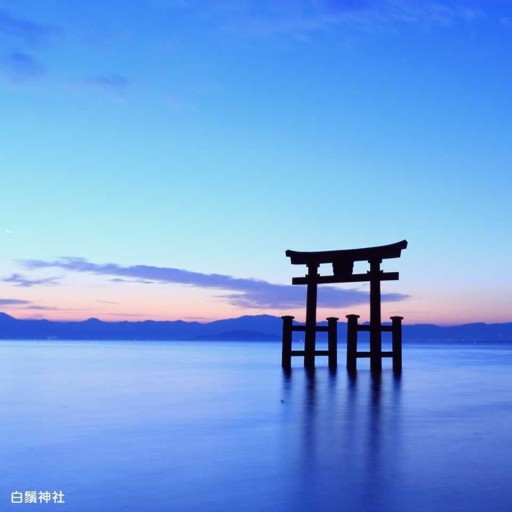 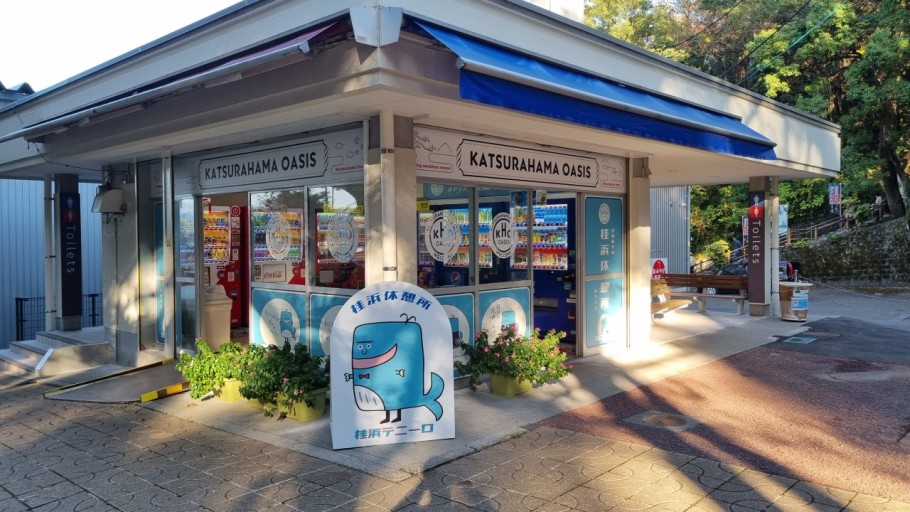 비와코 호수
히코네성
고카 닌자마을
가츠라하마 공원
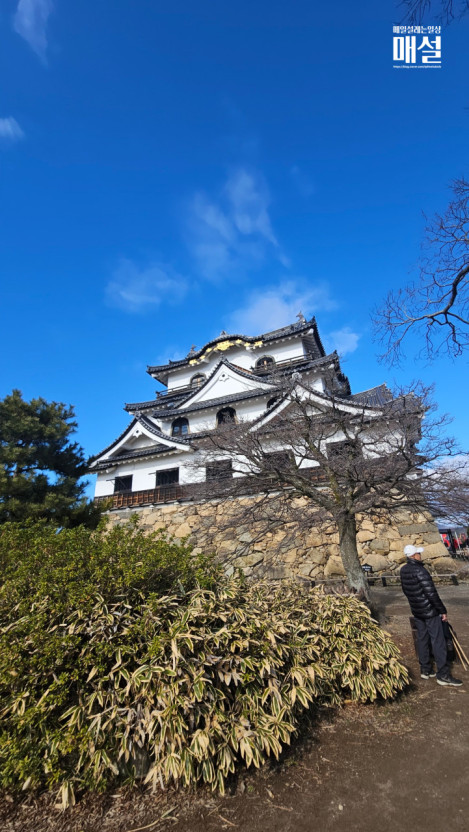 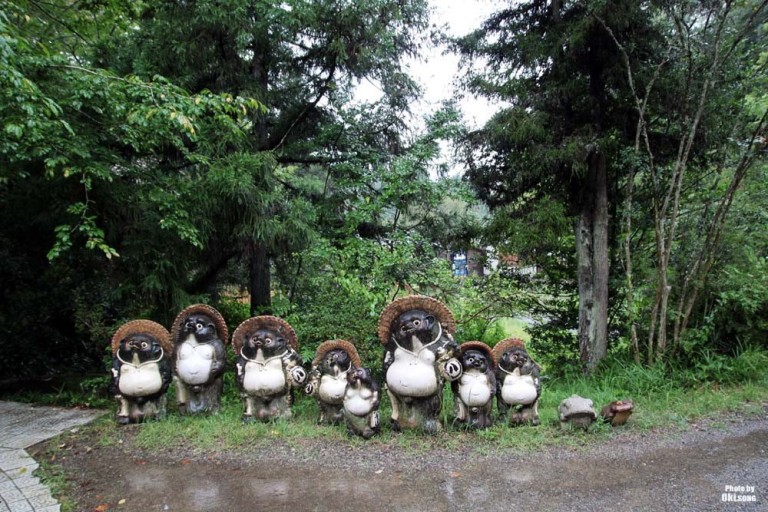 9/3/20XX
프레젠테이션 제목
13
나라 현
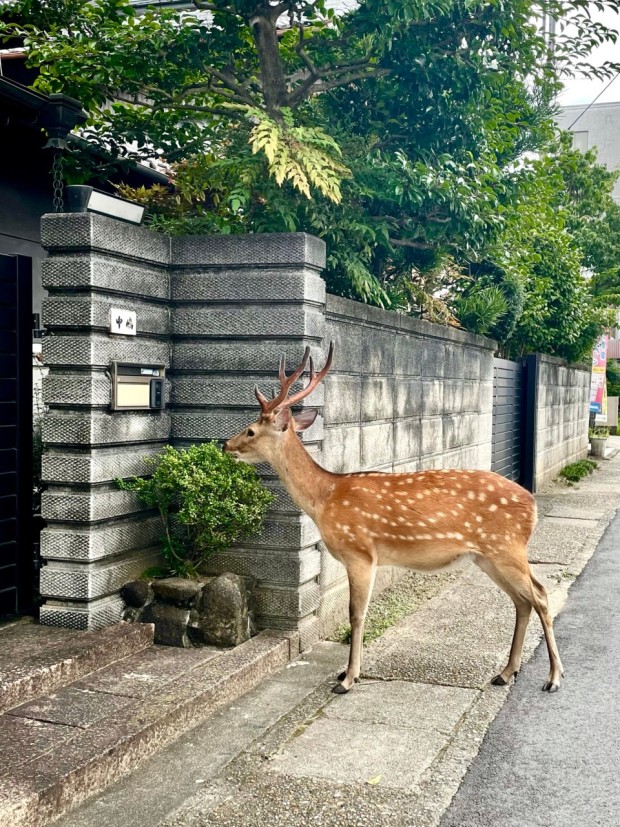 나라현은 일본 긴키 지방의 내륙에 있는 현이며 현청 소재지는 나라시
14
나라현 주요 관광지
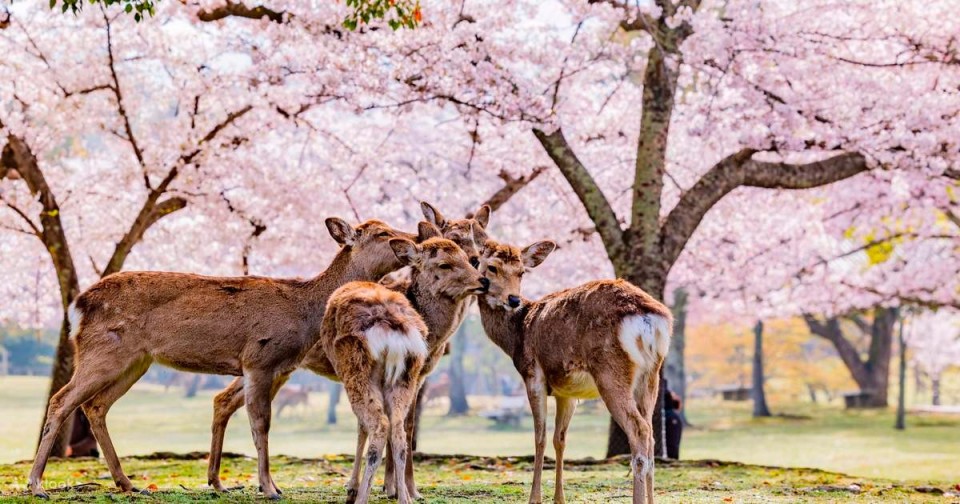 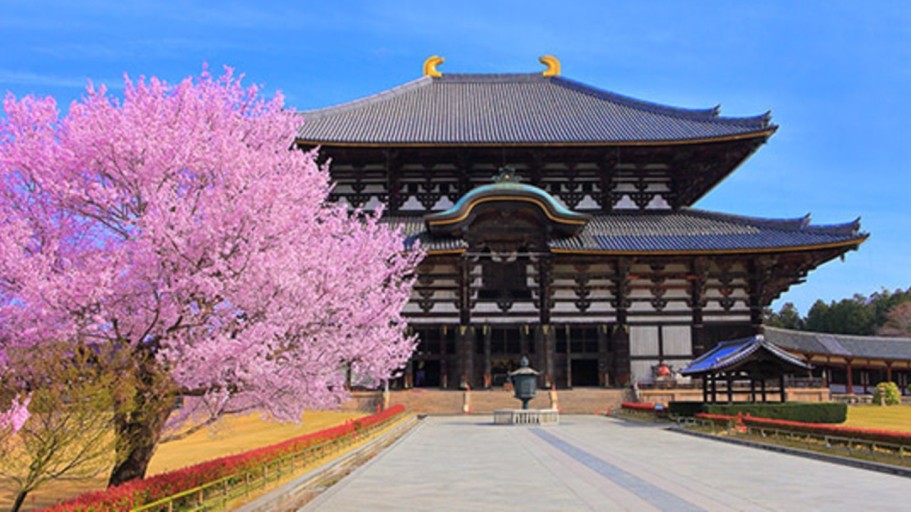 도다이지
나라 공원
호류지
가스가타이샤
고후쿠지
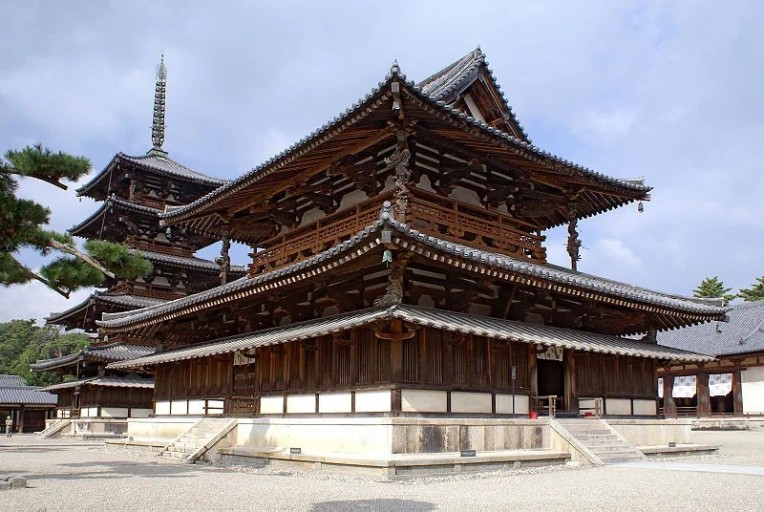 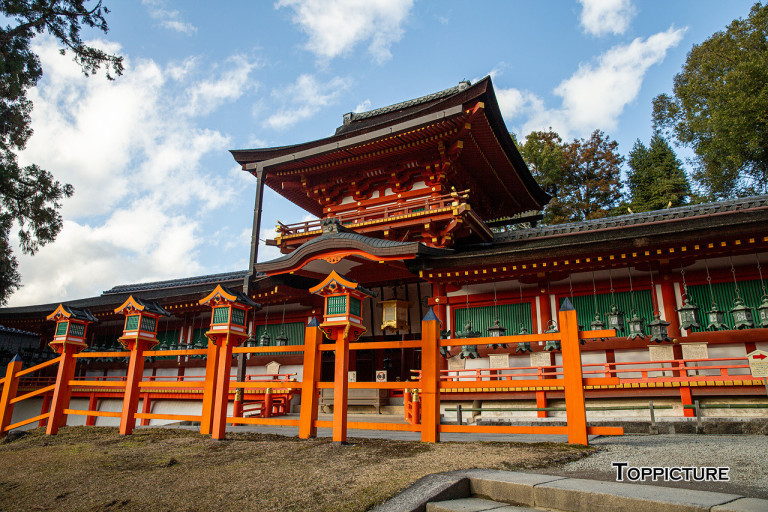 9/3/20XX
프레젠테이션 제목
15
미에현
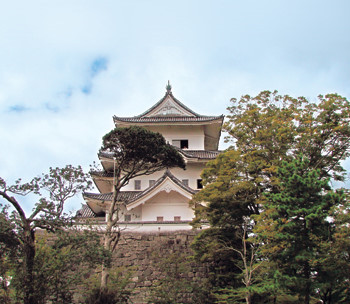 미에현은 일본에서 가장 큰 반도인 이세반도 동부에 있으며 중부지방과 긴키 지방 사이에 위치하는 현
16
미에현 주요 관광지
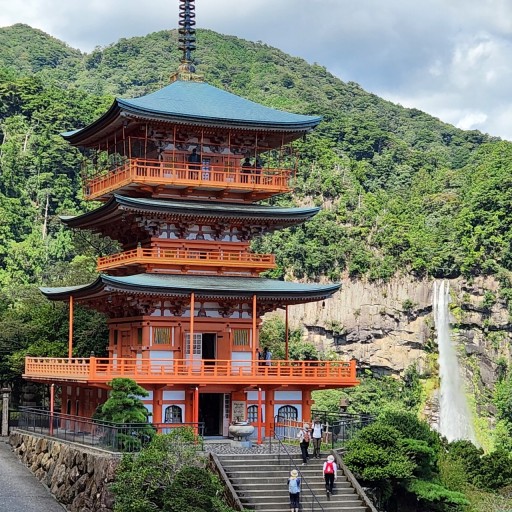 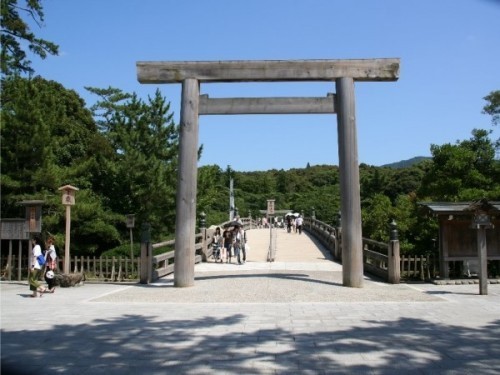 이세 신사
구마노 고도
마쓰사카 성
도바 수족관
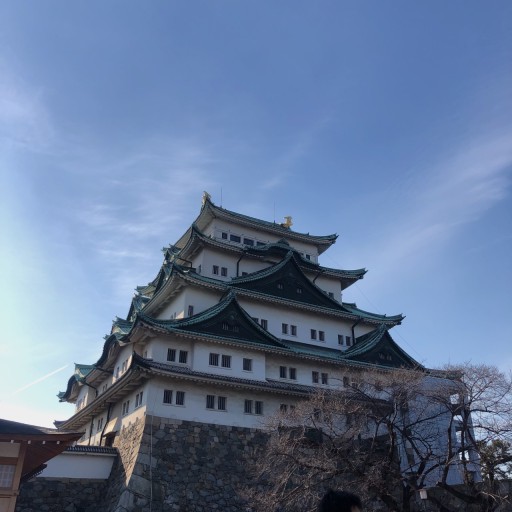 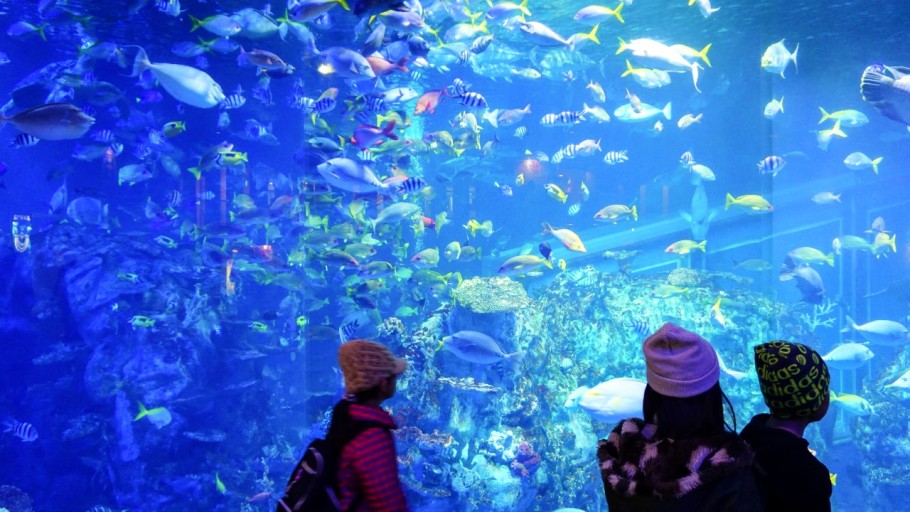 9/3/20XX
프레젠테이션 제목
17